Презентация проекта в средней группе «Б»  « Кому нужна зима?»
.
Цель. Формирование знаний у детей 4-5 лет о живой и неживой природе в  зимний период .
 Задачи Расширять и  углублять знания о зимнем времени года.  Формировать знания о  взаимосвязи, взаимозависимости  живой и неживой природы.  Развивать      наблюдательность, познавательную активность, инициативу. Содействовать   формированию сотрудничества в детско-родительских отношениях. Воспитывать бережное отношение к природе.
Работа с детьми
Работа с родителями
Участники проекта       Воспитатель, дети, родители.
Где же прячутся листья?
Строим горку для кукол.
Вот и готова горка
Разноцветные льдинки
Данил: - А вот и лед. Откуда он появился?
Женя: -Лужа замерзла.
Вывод. Вода при низкой температуре замерзает, превращаясь в лед.
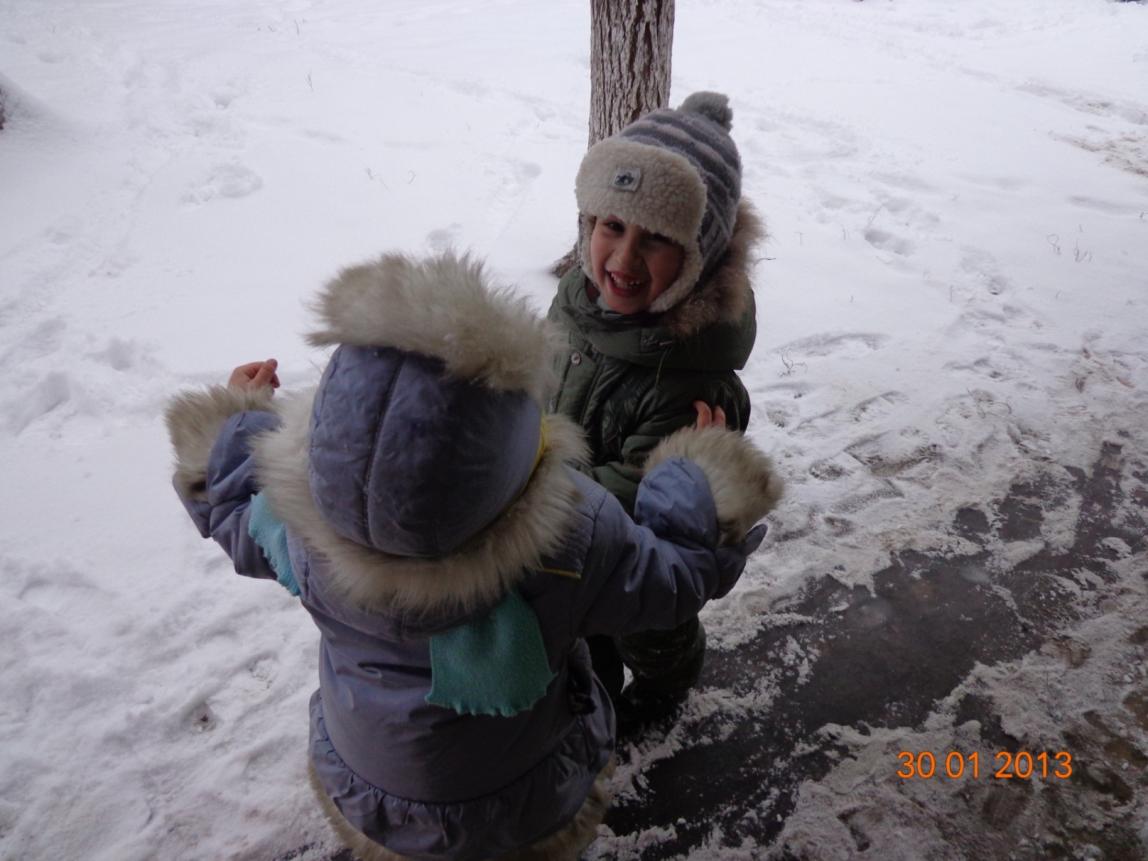 «Чьи это следы?»
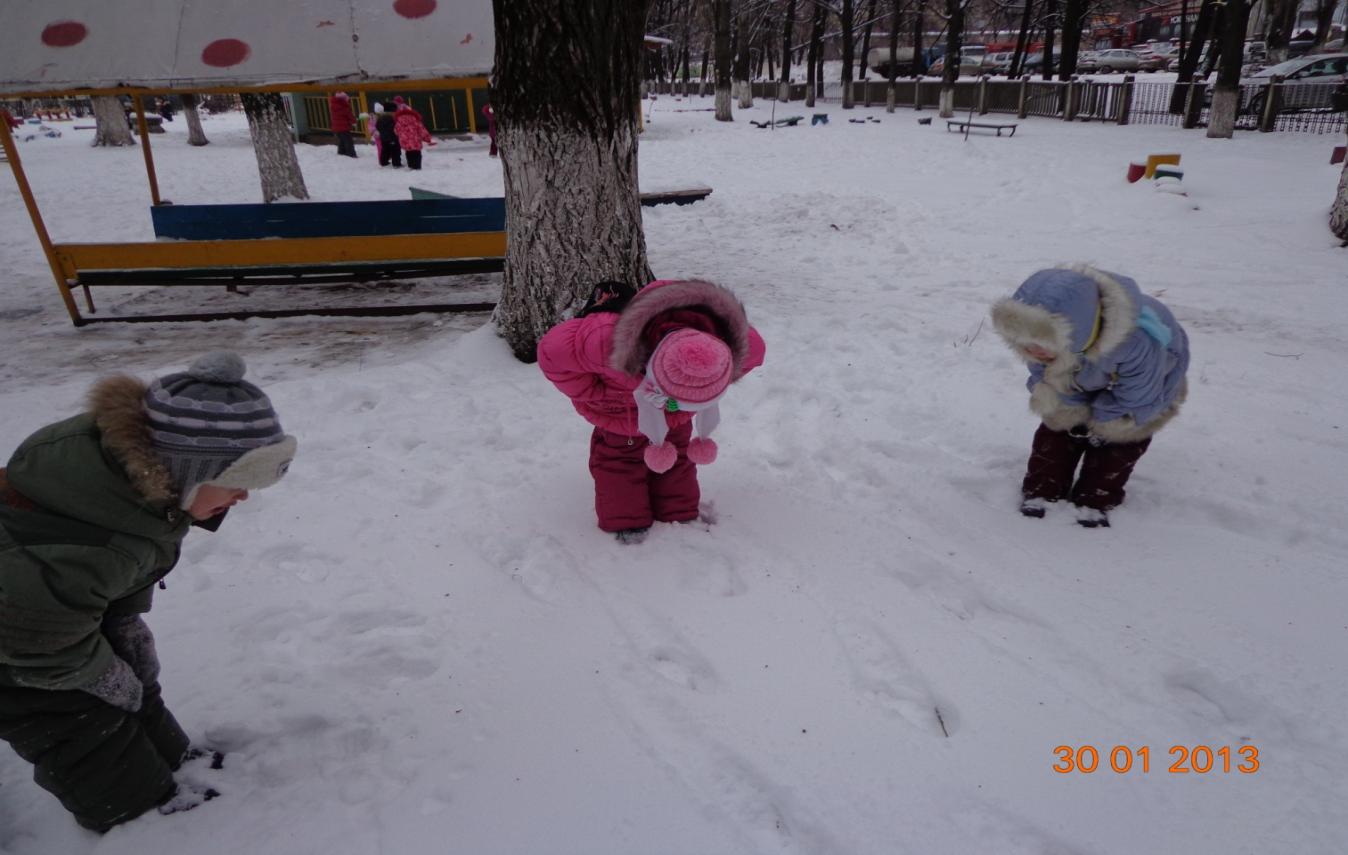 «Кто же прошел тут?»
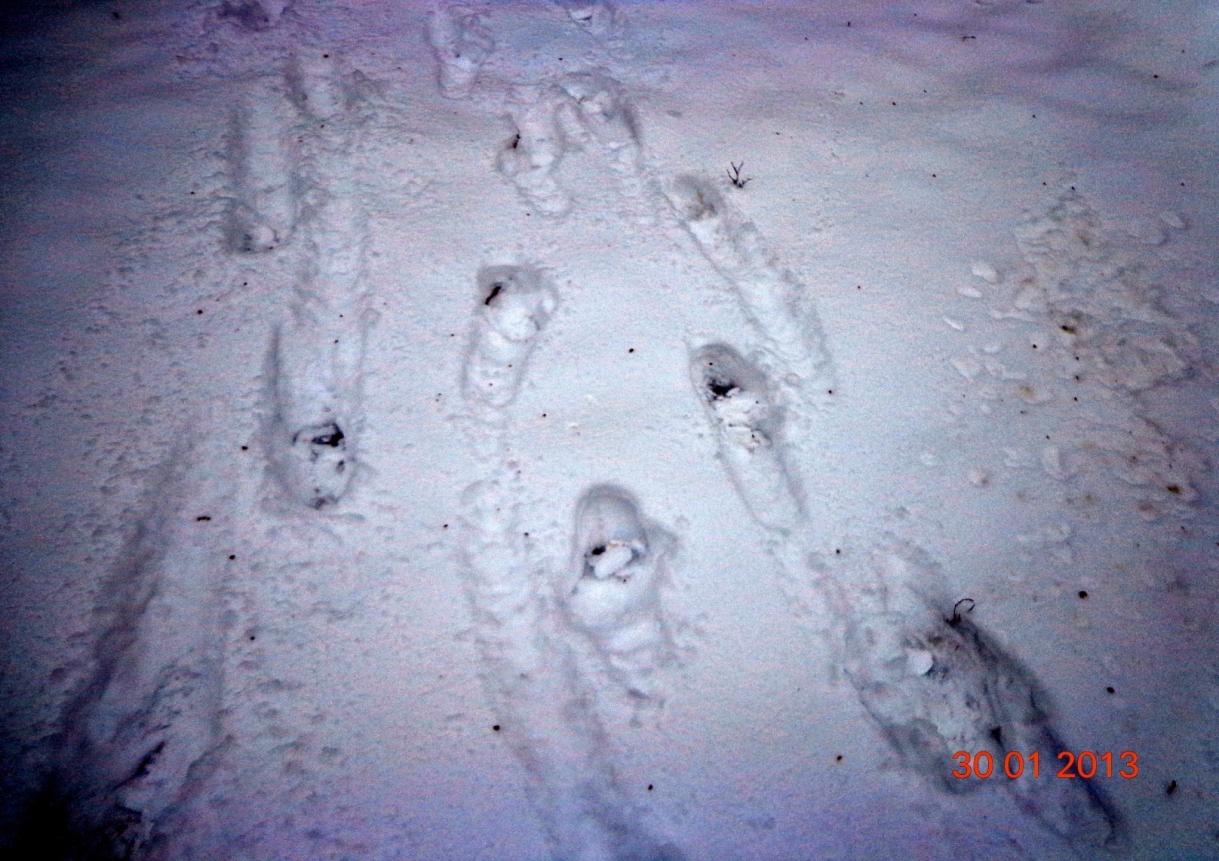 « Это мы прошли и оставили следы на снегу!»
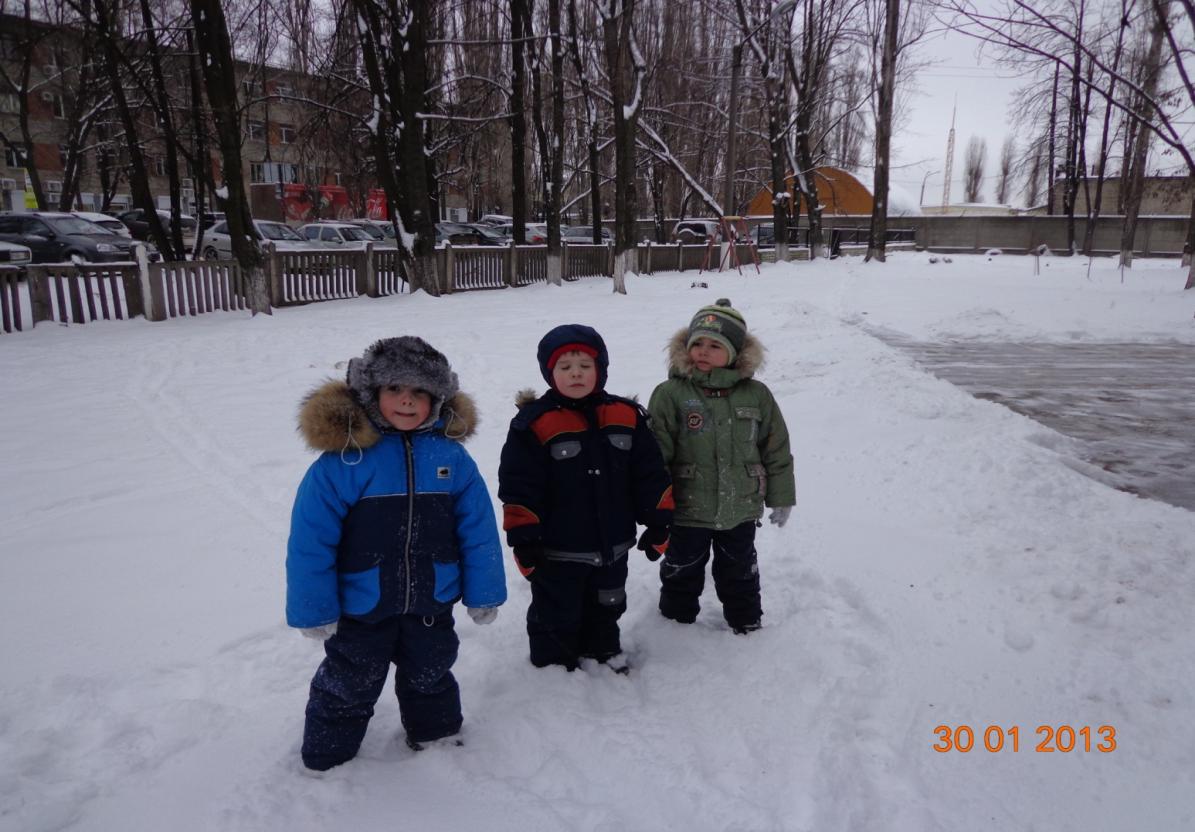 Теперь деревца выживут в сильный холод.
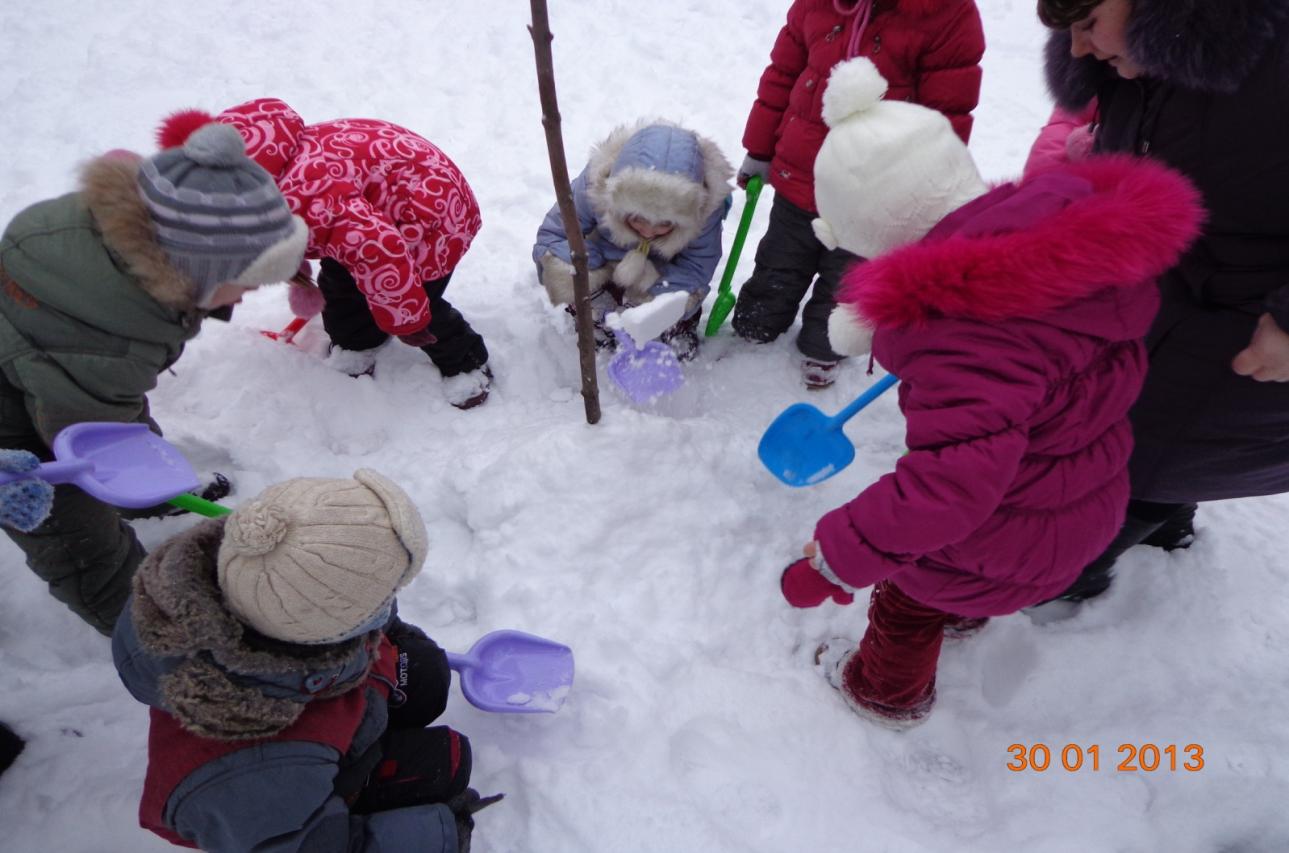 Аппликация «Падал снег»
Зимние узоры в технике выдувание